Dialogkonferanse om fremtidens mobilitetsmarked
Hvordan oppnå økt mobilietssamarbeid i Oslo & Akershus?
VI SER AT PASSASJERER I DAG FORVENTER MER SØMLØSE OG TILPASSEDE TJENESTER FRA TRANSPORTOPERATØRER
Enklere og mer fleksibel prising
Enklere betaling
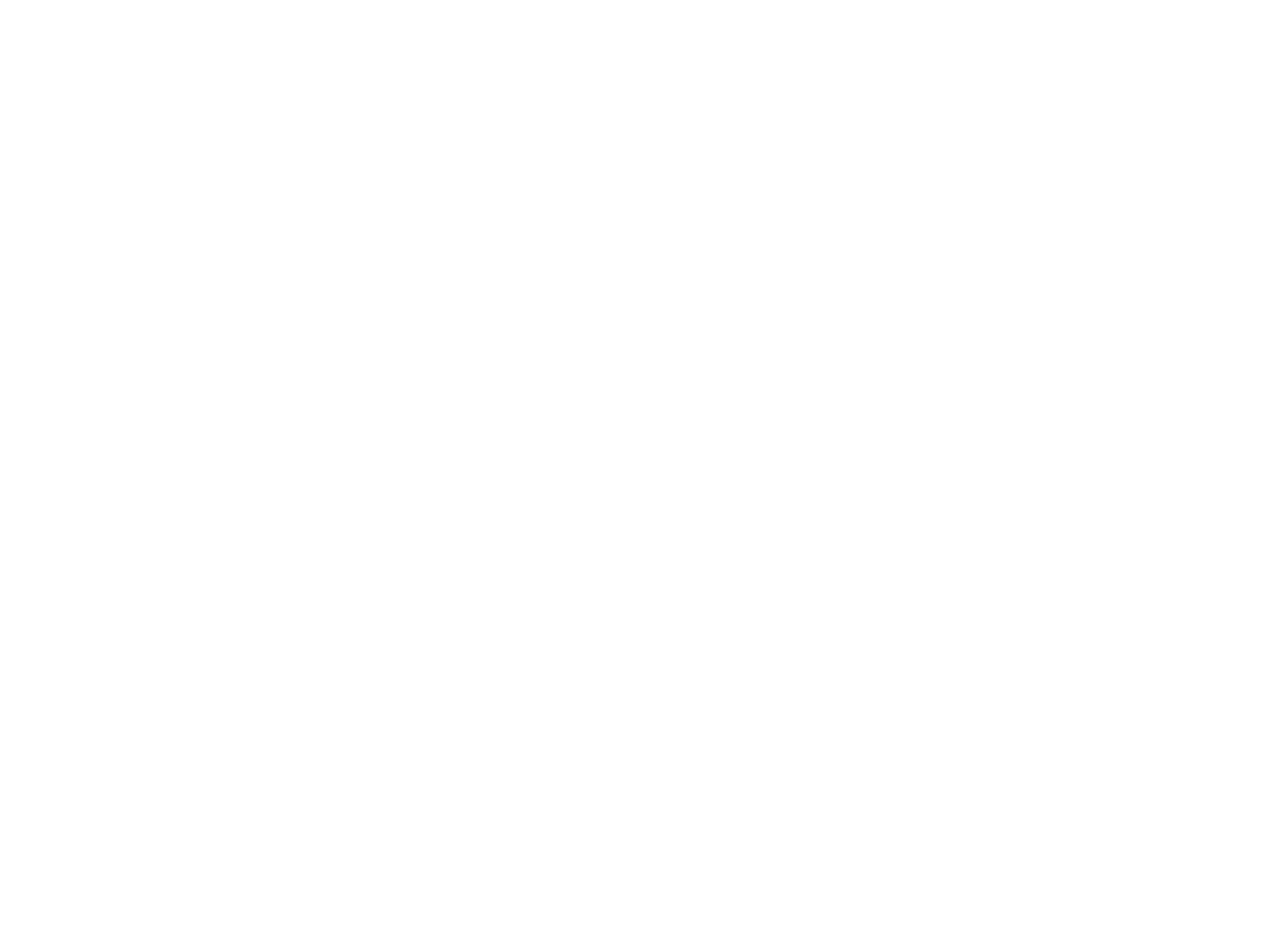 Mer tilrettelagt betaling
Kundens preferanser og reisevaner ivaretas
Målrettede lojalitets-programmer for å ta nye markedsandeler
Én app for hele reisen
Betaling i flere kanaler
Reiseinfo i sanntid og enkelt tilgjengelig
Sømløs reiseplanlegging på tvers av transportalternativer
Sømløs overgang mellom ulike transportalternativer
I EN ANALYSE AV INTEGRERTE TRANSPORTLØSNINGER FOR FORNEBU FANT VI AT DET VAR EN REKKE TILTAK SETT I KOMBINASJON SOM KAN MOTIVERE FOLK TIL Å VELGE KOLLEKTIVT
Utvalgte funn fra spørreundersøkelse blant ansatte på Fornebu
Info som motiverer for bruk av kollektivtransport
Motivasjonsfaktorer for å reise mer med buss
55%
Kollektivfelt ut av Fornebu
68%
Bedre info om reisetid for ulike reisevalg
64%
53%
44%
Bedre tilrettelagt busstilbud
56%
Integrert ruteplanlegger for flere transportmidler
40%
56%
Bedre informasjon om gang- og sykkelstier
33%
Rabatt på Ruterkort
46%
27%
41%
10%
Flere kollektivavganger i rushtiden
42%
Infotavle som logger syklister
33%
7%
11%
9%
Innfartsparkering for bil
Informasjonskampanje om mosjon
20%
7%
5%
7%
Trygg sykkelparkering
Logge og følge egne CO2-besparelser
5%
6%
6%
Trådløs internettilgang
4%
Alle
Alle
3%
Bilister
Mulighet for å arbeide på reisen
Bilister
3%
Kilde: Accenture og SmartCity Bærum: Integrerte transportløsninger på Fornebu
[Speaker Notes: Link til rapport: http://www.smartcitybaerum.no/prosjekter/PublishingImages/Pages/Integratet-transportation-at-Fornebu/SmartCity%20B%c3%a6rum%20-%20Integrerte%20transportl%c3%b8sninger%20p%c3%a5%20Fornebu.pdf]
ET TETTERE SAMARBEID PÅ TVERS AV ULIKE AKTØRER, ØKT BEVISSTGJØRING OG MER FLEKSIBLE TRANSPORTLØSNINGER VIL KUNNE GI FORBEDRET MOBILITET
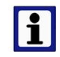 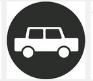 Koordinert informasjon og bevisstgjøring
Fleksible transportløsninger
Satsningsområder
Forbedret 
mobilitet
/
Redusert 
miljøpåvirkning
1
Styrket og mer tilpasset busstilbud
2
Tilrettelegge bedre samspill med tog
3
Beholde båt som supplerende tilbud
4
Forbedre sykkel- og gåtilbud
5
Tilrettelegge for samkjøring
6
Utjevning av rushtidstopper
Økt samlet effekt av de seks satsningsområdene
VISJON: INGEN BØR HA BEHOV FOR Å EIE EGEN BIL I OSLO OG AKERSHUS
Sømløse reiser mellom ulike transporttyper skal gjøre det effektivt å komme seg fra A til B

Nye samarbeidsmodeller

Ulike typer transportmidler er tilgjengelige når du trenger dem “on demand”

Fleksibel og tilpasset prising av tjenester
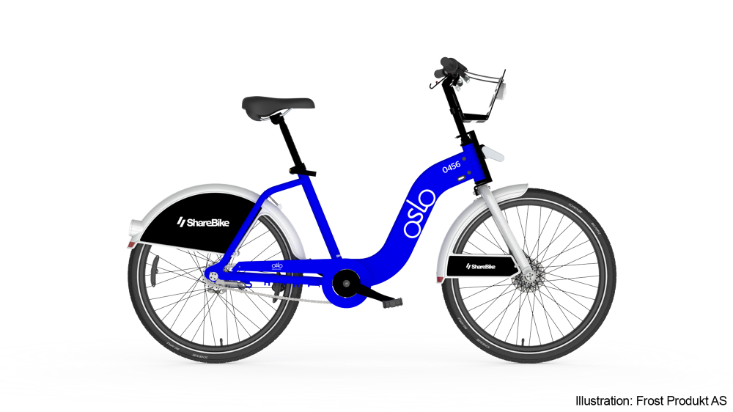 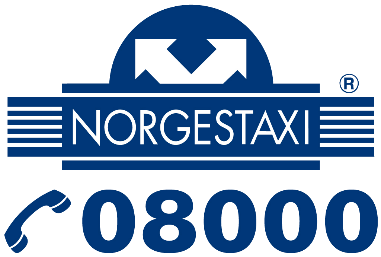 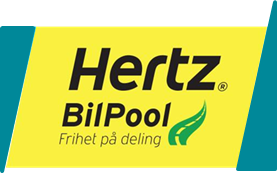 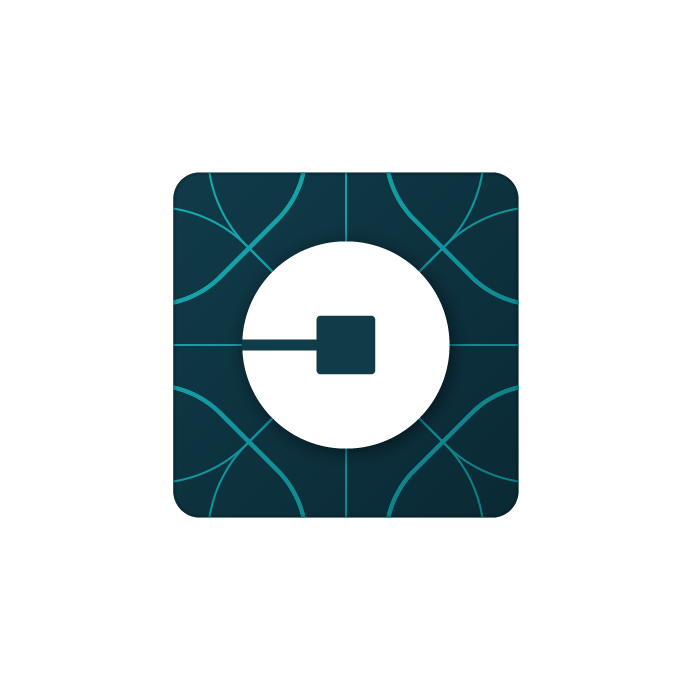 Eksempel på tjenester som kan integreres med Ruter sitt kollektivtilbud